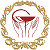 27  отчетно- выборная конференция
Новосибирской областной ассоциации врачей.
Некоторые проблемы стационарного звена медицинских организаций Новосибирскойобласти.
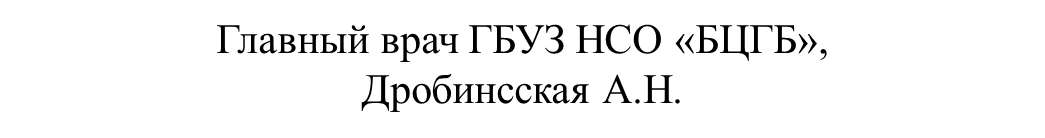 Главный врач ГБУЗ НСО «БСМП№2»,
Подергин А В
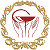 Участие в подготовке  главных врачей стационаров II уровня.
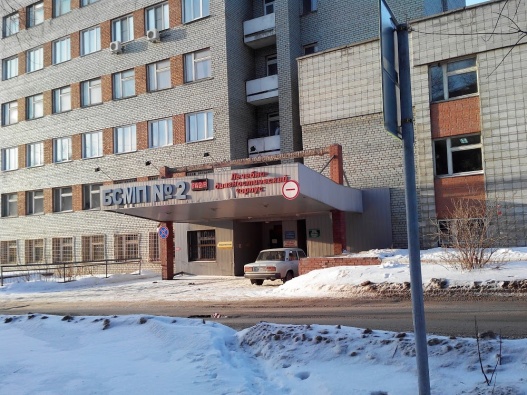 ГБУЗ НСО №34( гл.врач Ярохно В.Н.).
ГБУЗ НСО ГКБ №25( гл. врач Астраков С.В.).
ГБУЗ НСО «БСМП№2» ( гл.врач Подергин А.В.).
ГБУЗ НСО ГКБ №12 ( гл.врач Карташова Л.В.).
ГБУЗ НСО « Искитимская ЦРБ»
     (гл. врач Кайгородов А.А.). 
   ГБУЗ НСО « Тогучинская ЦРБ» ( гл.врач Рябчикова Е.А.).
ГБУЗ НСО « Черепановская ЦРБ» (гл.врач  ТалалаеваН.В..
ГБУЗ НСО « Бердская ЦРБ» (Дробинская А. Н.) и др.
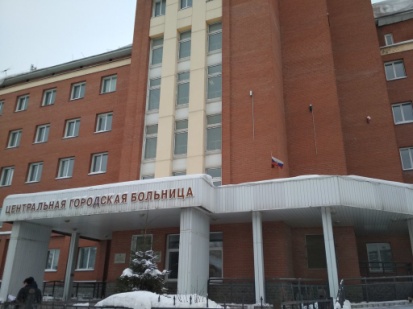 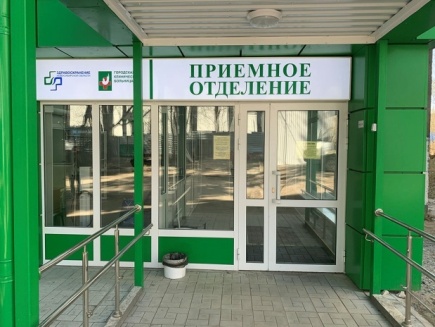 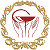 Проблема МТБ стационаров.
«Спорность» актуальности проблемы: павильонная (децентрализованная  система)  система застройки больниц. 
Неудовлетворительное состояние зданий, инженерных систем, фасадов 
  ( строительство 1960-80-х гг.). Ряд учреждений не имеет  цетрализованной подачи кислорода.
Устаревшая техническая и проектная документация, не соответствующая современным требованиям СанПин). Отсутствие шлюзов, лифтов.
Взаимоотношения. Предписания. Штрафы. Роспотребнадзор, Ростехнадзор, Пожарный надзор, неудовлетворенность пациентов и т.д.

 СЕГОДНЯ:
Реализация национальных проектов первичного звена, капитальный ремонт и оснащение современным оборудованием, в соответствие с порядками оказания медицинской помощи. Открытие ЦАОП, ПСО.
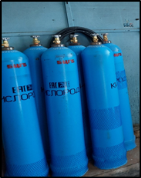 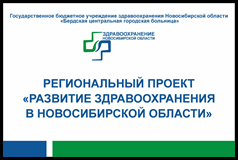 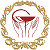 Пути решения
Перспектива:
 Подготовка к реализации национальных проектов госпитальных подразделений.
Провести обследование  (аудит) состояния зданий (желательно централизованное, профессионально-строительное).
Определить перечень, обоснованность, и очередность мероприятий.
Строительство современных модульных блоков, в соответствии с СанПином, с газификаторами кислорода.
Определить необходимое финансирование
Определить порядок и сроки реализации мероприятий.

Сегодня!!!  недостаточное финансирование на благоустройство территории, ограждения, парковочные карманы и т.д.
Проблема МТБ стационаров- медицинская техника, лечебно- диагностическое, анестезиолого- реанимационное оборудование и др..
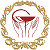 Устаревшая лечебно- диагностическое оборудование. С большим  сроком эксплуатации более 10 -15 лет.
Несвоевременная обновление оборудования.
Оснащение оборудованием стационаров не соответствует порядкам оказания медицинской помощи.
Отсутствие аппаратов для определения КЩС, переносного УЗИ, переносного Рентген- аппарата, доступность лабораторных диагностических исследований, несоответствие и недостаток компьютерной техники и т.д.
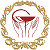 Порядки оказания медицинской помощи населению Российской Федерации
Утверждены в 2012 году приказом Минздрава России.

Порядок оказания медицинской помощи взрослому населению по профилю «анестезиология и реаниматология» от 15 ноября 2012 г. № 919н.

Порядок оказания медицинской помощи взрослому населению по профилю «хирургия» от 15 ноября 2012 г. № 922н.

Порядок оказания медицинской помощи населению по профилю «пульмонология» от 15 ноября 2012 г. № 916н.

Порядок оказания медицинской помощи взрослому населению по профилю «терапия» от 15 ноября 2012 г. № 923н.
Критерии оценки качества
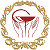 Приказ Министерства здравоохранения РФ от 10 мая 2017 г. № 203н 
«Об утверждении критериев оценки качества медицинской помощи».
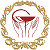 Анализ проверок страховыми компаниями
Данные ГБУЗ НСО «БЦГБ» за 2018-2020 гг.
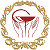 Проблема Претензионная работа СМО и ТФОМС
Количество экспертиз -2260.
Количество экспертиз с претензиями-257.
Сумма удержанных средств -более 2 500 т.р.                 
Количество актов разногласий-18.
Количество проверяемых профилей-9.
Количество проверяемых по чек-листу           2
Наличие чек-листов по нозологии более 250.
Данные ГБУЗ НСО «БСМП» за 2020 гг.
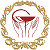 Штрафы экспертов страховых компаний
Клинические рекомендации характеризуются вариативностью применения. В силу многообразия патологического процесса и индивидуальности ответа на лечение, положения клинических рекомендаций не могут быть шаблонно  перенесены на все случаи. Подобные попытки ущемляют профессионализм врачей и дискредитируют принцип клинического мышления. По нашему мнению, не подлежат наложению штрафа случаи , когда лечение пациента закончилось выздоровлением или клиническим улучшением.
 Попытки экспертов подвергнуть наказанию лечебное учреждение ( в успешных ) случаях за неприменение каких- либо диагностических тестов или медикаментов лишают смысла понятие медико- экономической эффективности и исключают возможность достижения рентабельности.
Полагаем, что штрафы могут быть наложены только в случаях летального исхода, после заключения врачебной комиссии профессионального сообщества.
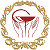 Решение
Проверка экспертами СМО и ТФОМС качества оказания медицинской помощи только с помощью проверочных листов (чек-листов).
 
Разработка содержания чек-листов на основе приказа №203 н и Национальных клинических рекомендаций (или принятие уже существующих в приказе 203 н чек-листов), согласование разработанных чек-листов с главными специалистами.
На обсуждение:Вопрос тарифов.
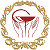 Любые документы, регламентирующие процесс  диагностики и лечения. Должны иметь финансовый эквивалент. Помимо прямых расходов необходимо учитывать косвенные расходы( зарплата, содержание учреждение, питание и т.д.) Калькуляция всех расходов приводит к себестоимости клинического случая. Поскольку. Никакой бизнес- процесс не может существовать без рентабельности, при определении цены случая необходимо прибавлять к себестоимости  рентабельность- не менее 20-30%.
Это позволит заложить экономические стимулы для оптимизации организационных и лечебно- диагностических процессов и приведет к повышению устойчивости функционирования учреждения и отрасли. Эти принципы должны распространятся на всю территорию страны. 
Тарифы должны быть рассчитаны по общим принципам, включая и ВМП.
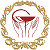 Проблема врачебных кадров.
Низкий процент укомплектованности, менее 65%.
Сохраняется тенденция остродефицитных специальностей:
Хирурги 
Травматологи
Анестезиологи- реаниматологи
Акушеры –гинекологи.
Открытие ЦАОП, ПСО: дефицит онкологов, рентгенологов, специалистов лучевой диагностики, зндоскопистов, неврологов, кардиологов.
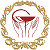 Проблема врачей.
Кадровый дефицит.
Нагрузки, превышающие нормативы, выполнение более 2-х ставок.
Несоответствие уровня заработной платы интелектуальным и физическим затратам.
Психоэмоциональное истощение и чувство безысходности.
 Отток специалистов в частные структуры.
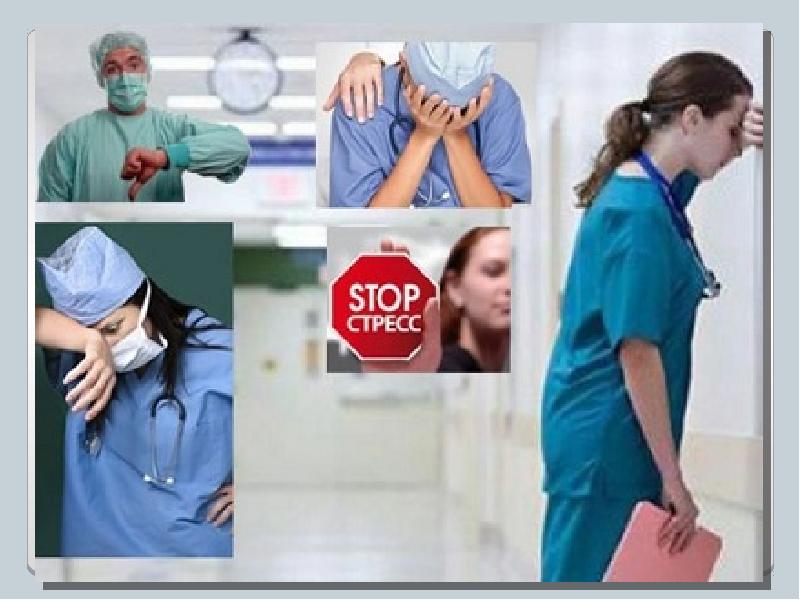 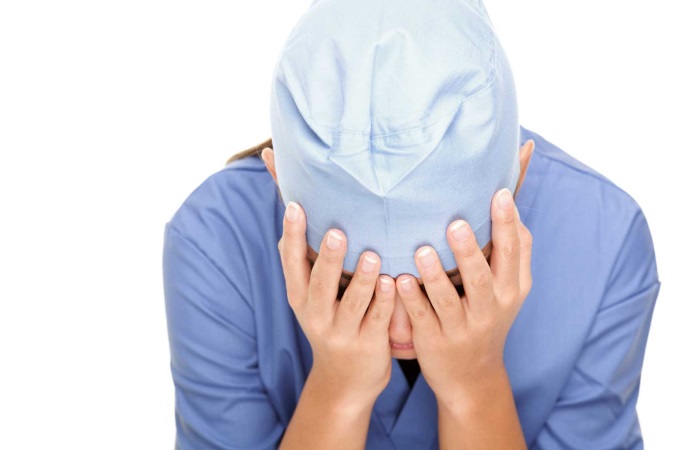 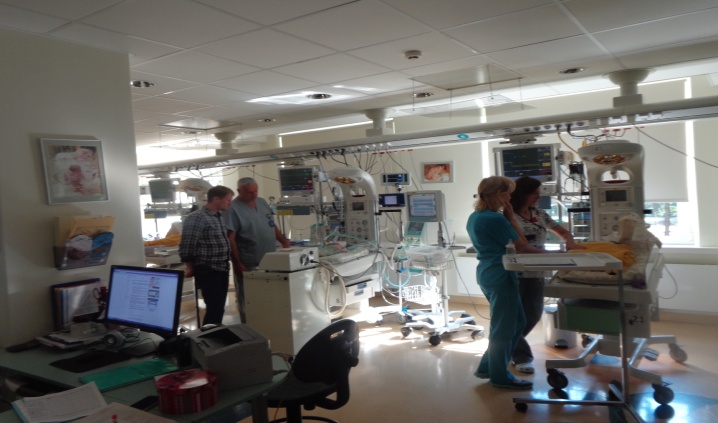 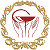 Пути решения
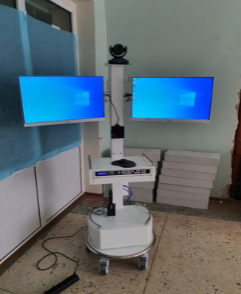 Приказы МЗ НСО по маршрутизации, 
    проведение ТМК,  помощь ОПиЭКП 
    ОКБ в тяжелых, критических ситуациях. 
Решение вопроса о предоставлении  в ЦРБ
    жилья для врачей.
Целевое направление для поступления 
    в НГМУ, медицинские классы.
Программа « Земский доктор».
Социальные программы МЗ НСО выполняются в полном объеме.
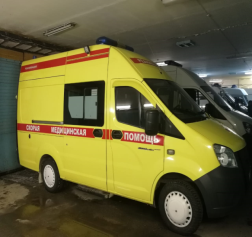 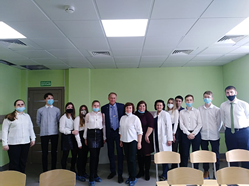 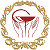 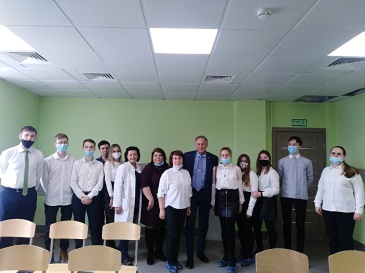 Благодарю за внимание!!!